Oude apparaten demonteren
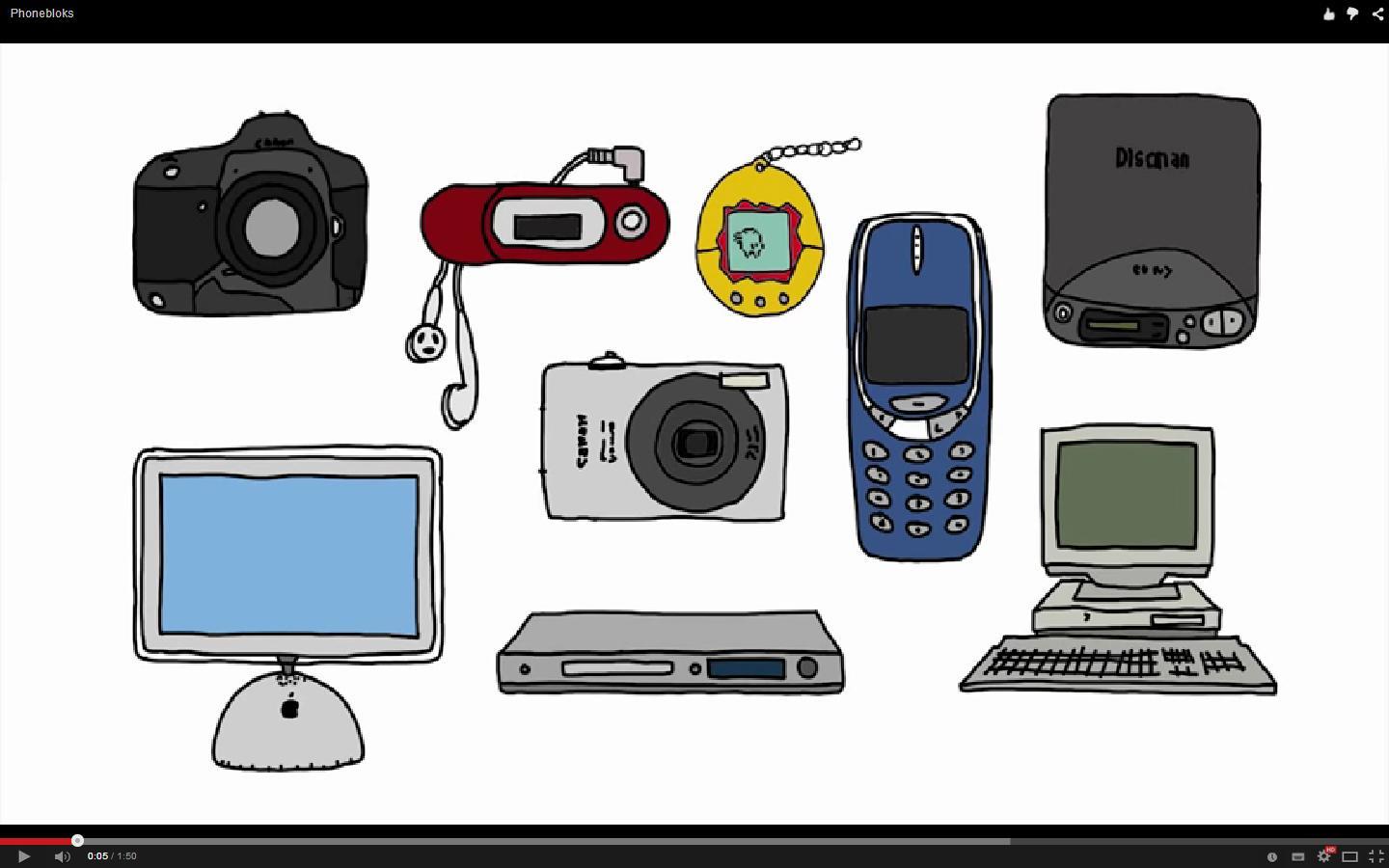 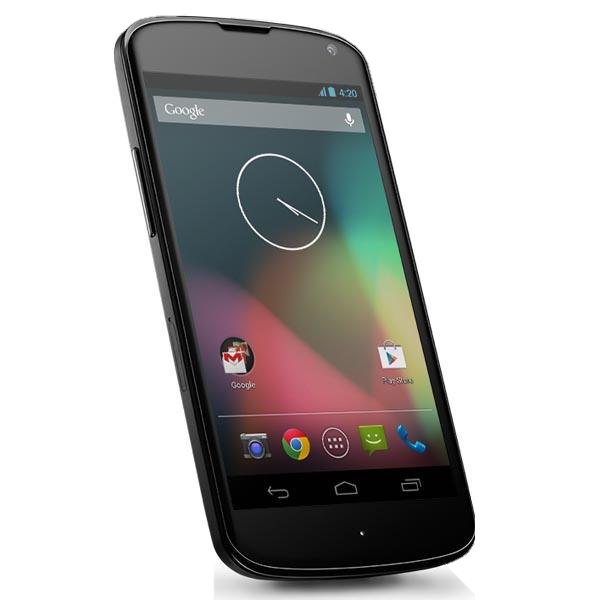 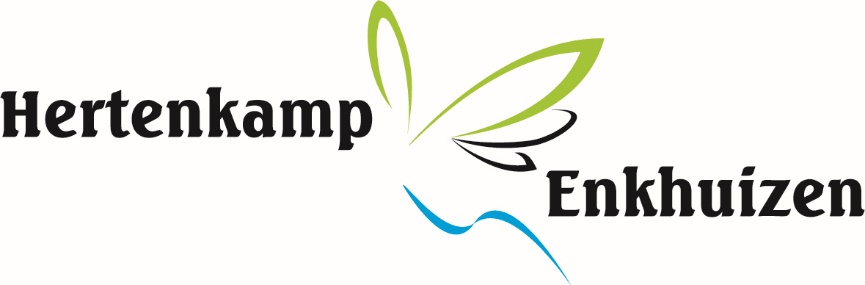 Lineaire economie
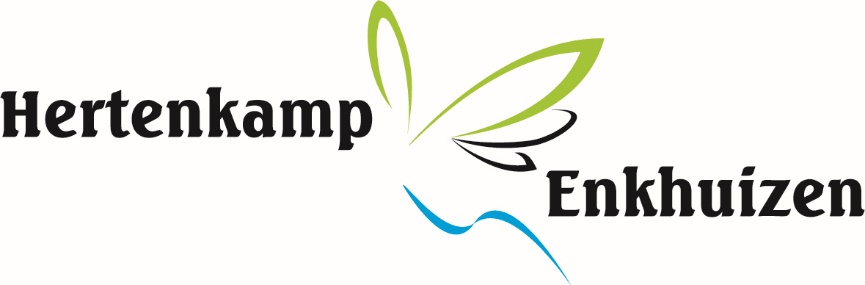 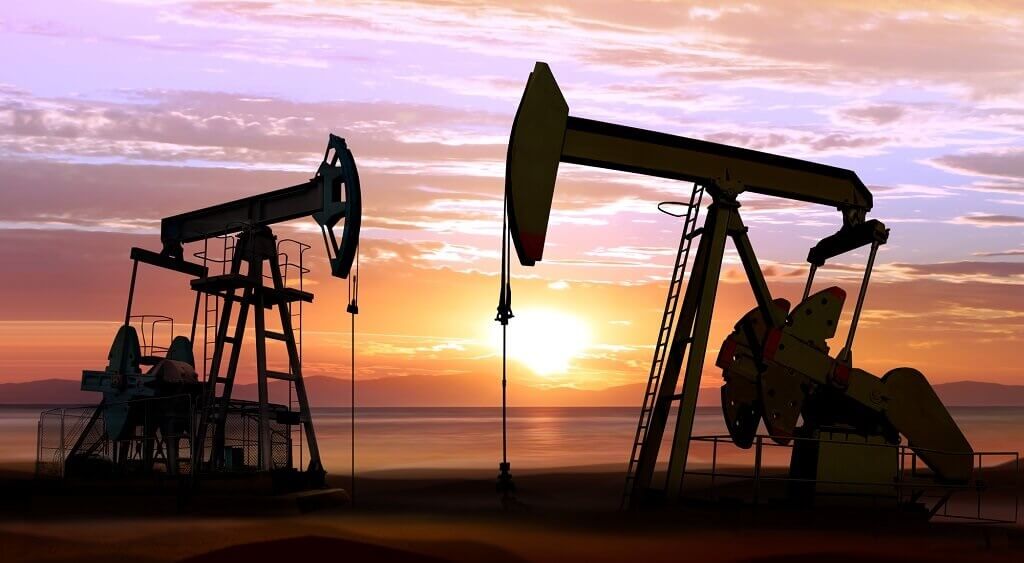 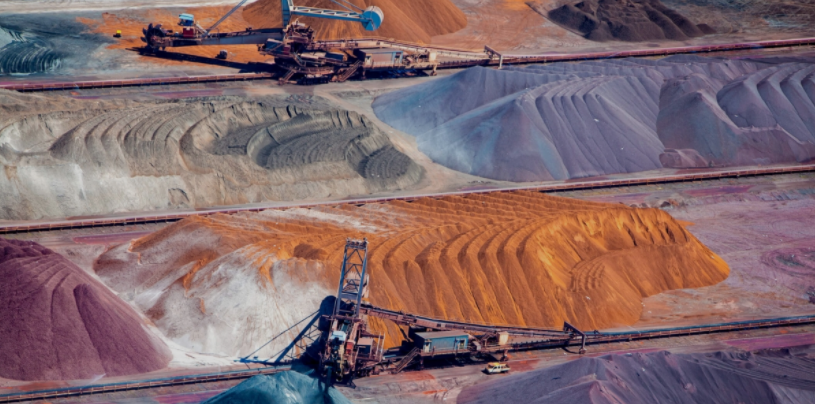 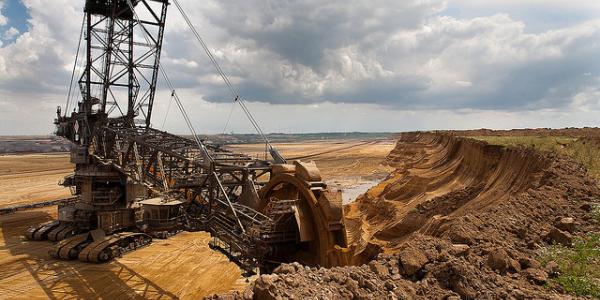 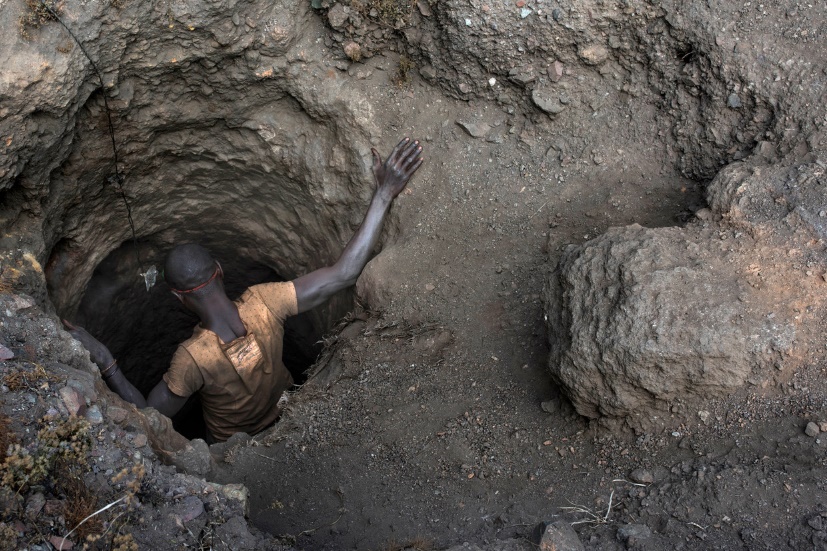 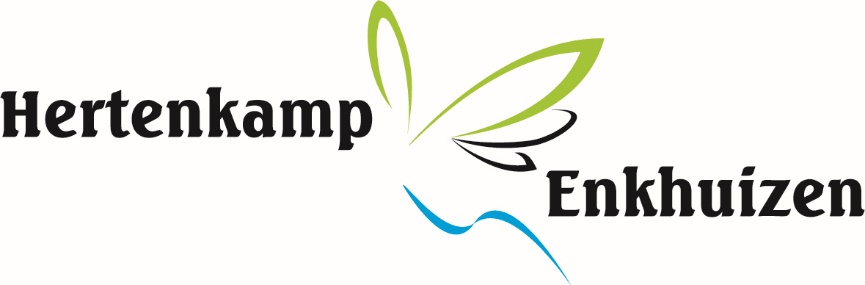 Circulaire economie
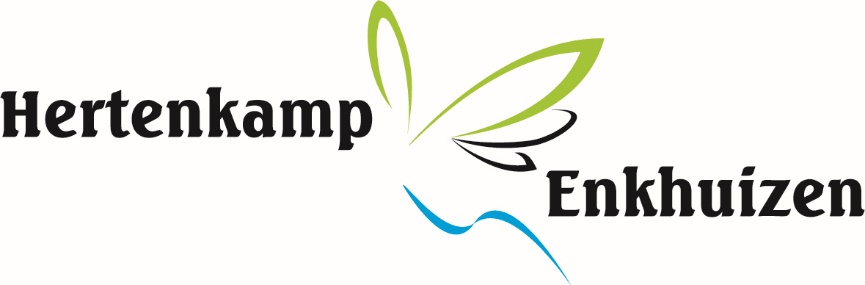 Re-Use
Repair
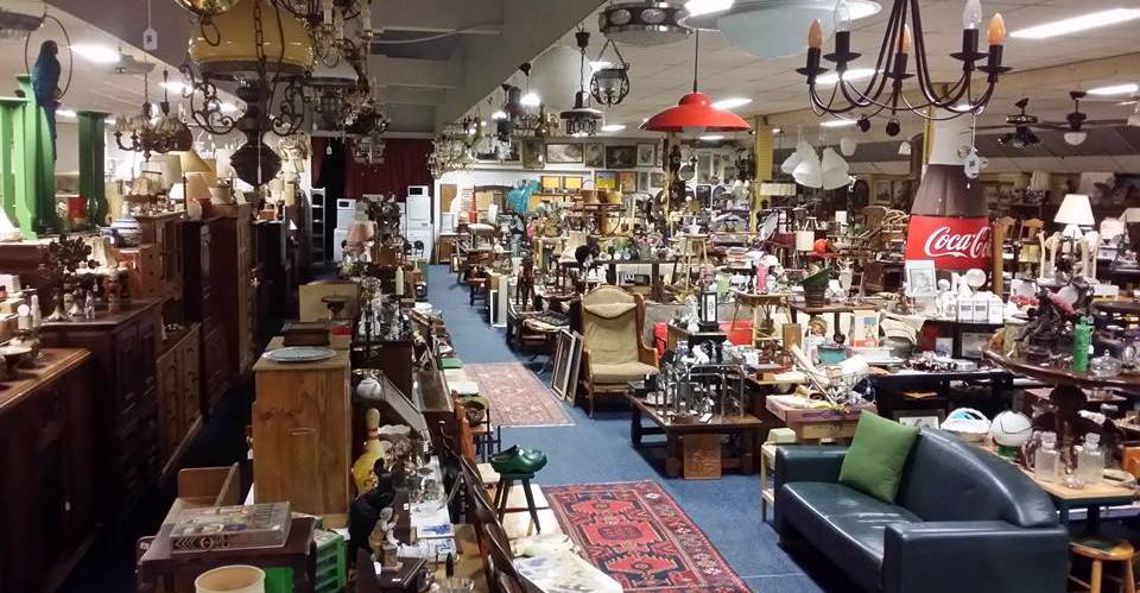 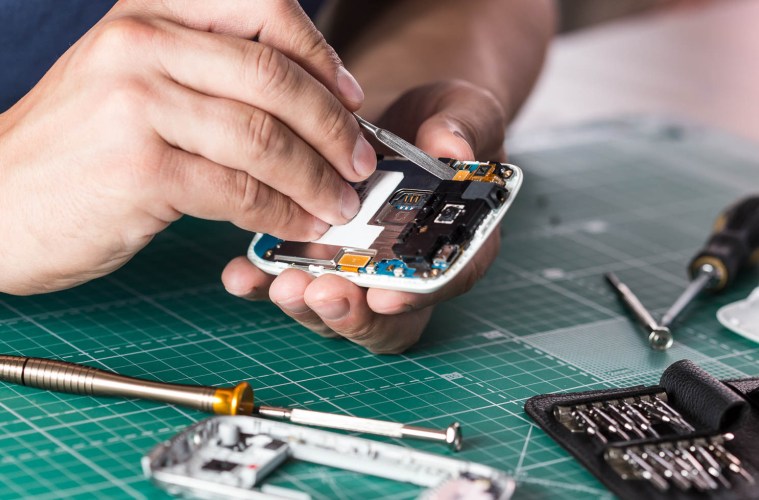 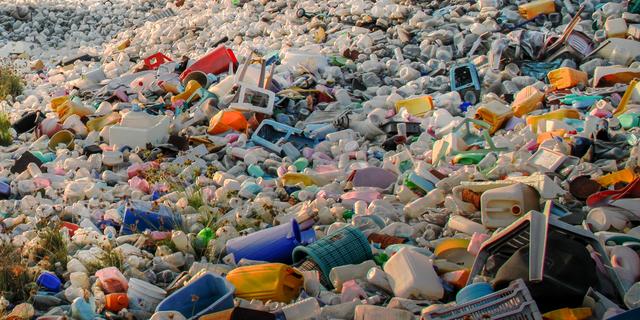 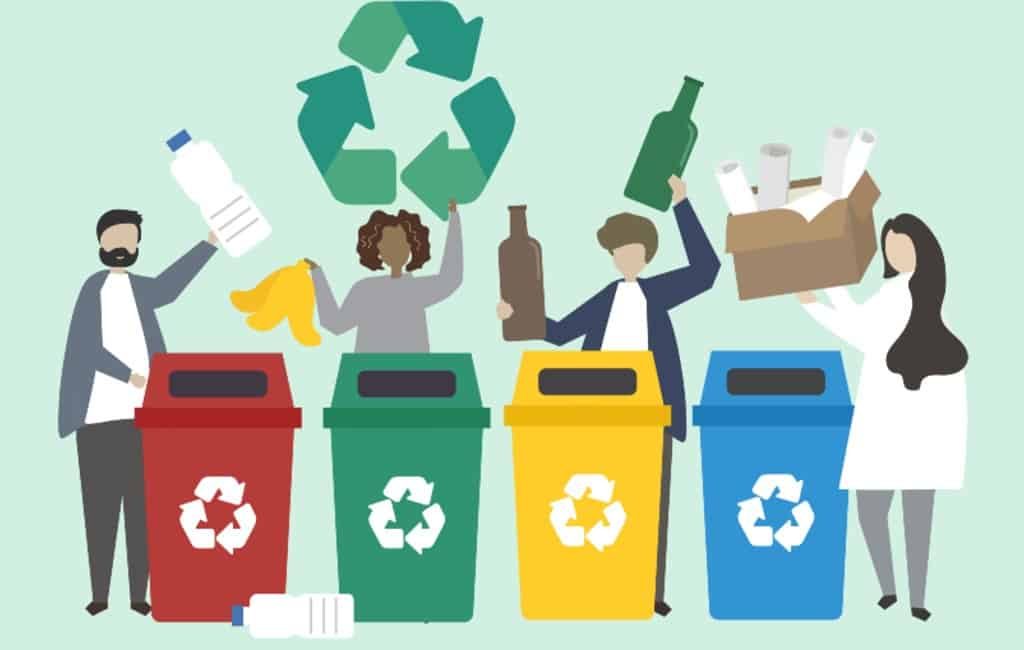 Recycle
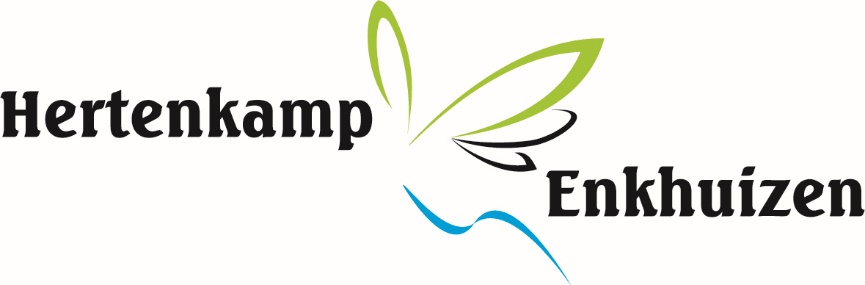